”MIRCEA CEL BĂTRÂN” NATIONAL COLLEGE CONSTANȚAROMÂNIA
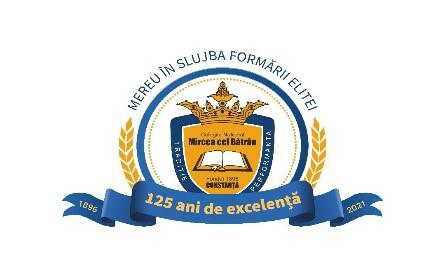 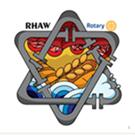 Constanța
The administrative center of the county of Constanța – located in the SW of Romania. 

Located on the Black Sea coast, it has largest and most modern resort on the Romanian coast. 

Besides the sea, mineral and salty springs in the surrounding area attract many visitors in the summer.
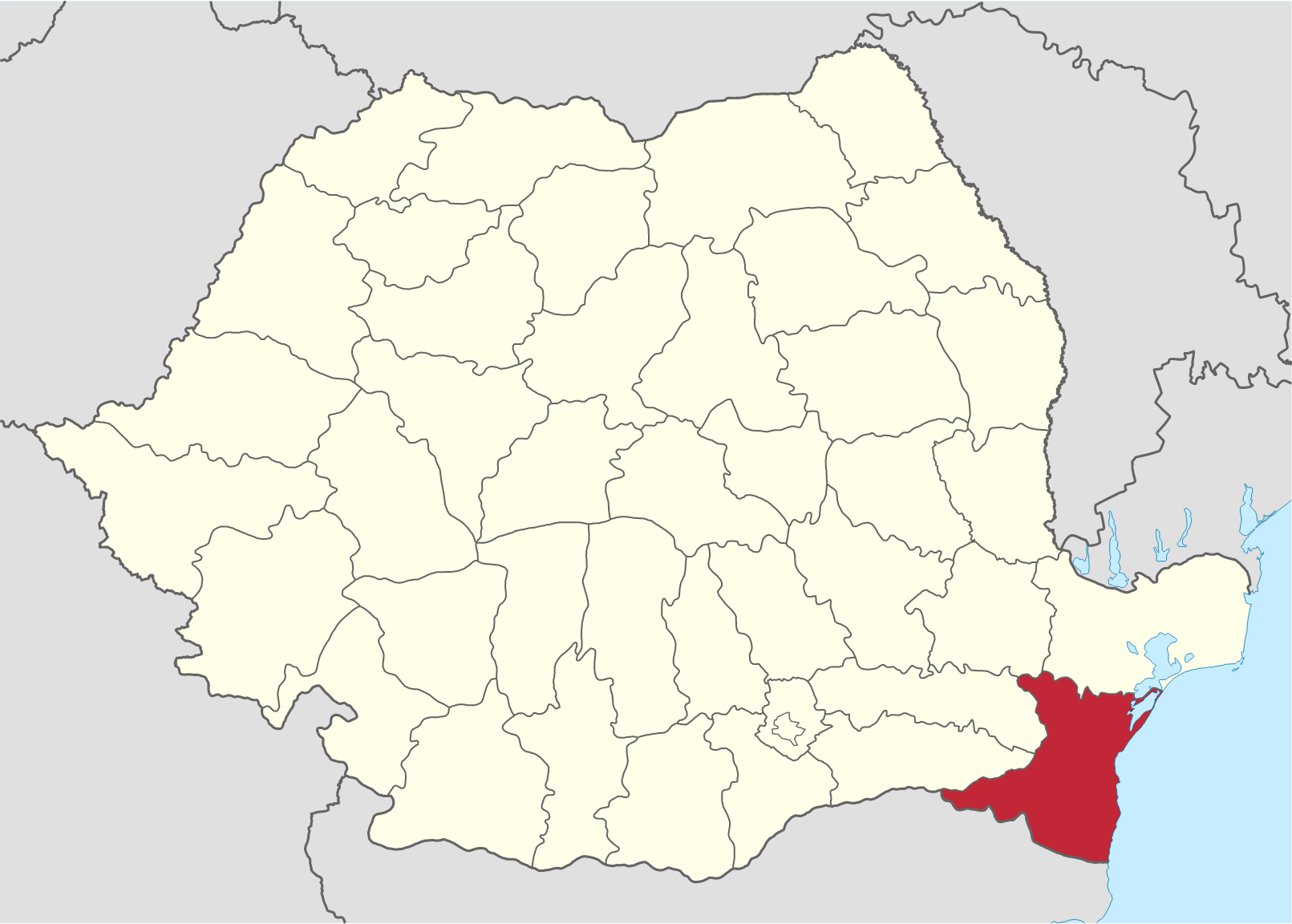 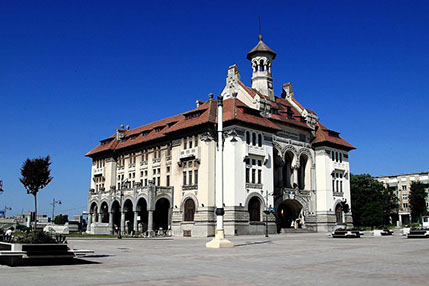 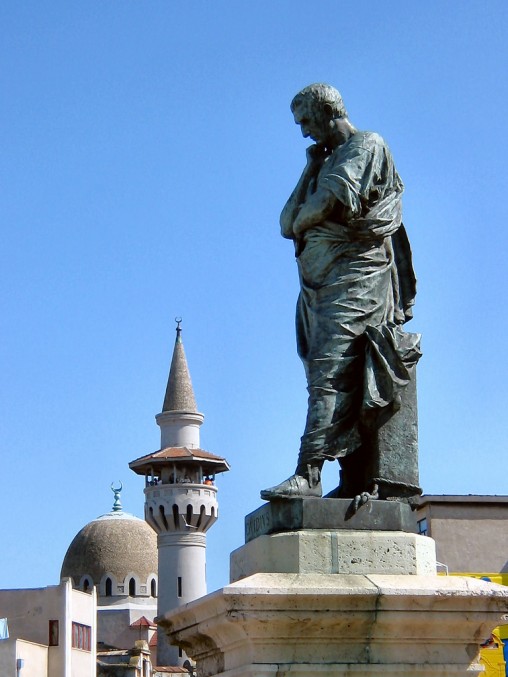 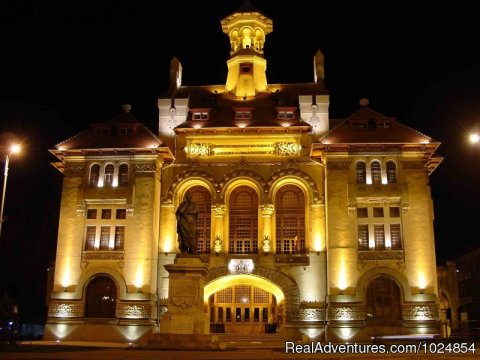 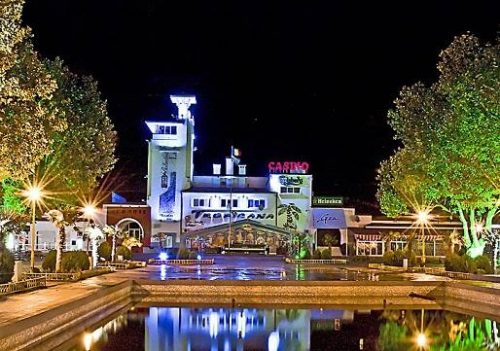 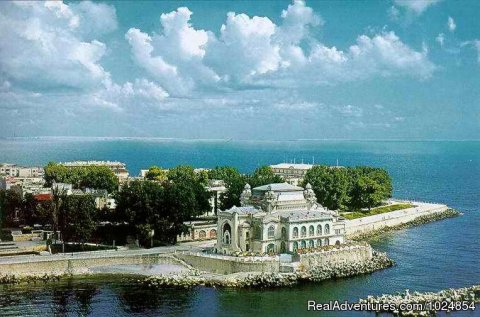 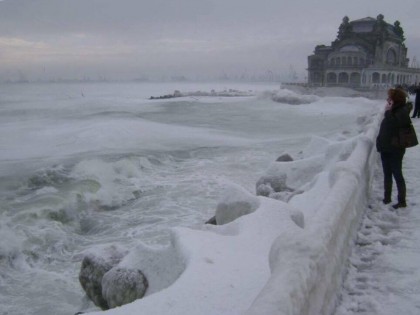 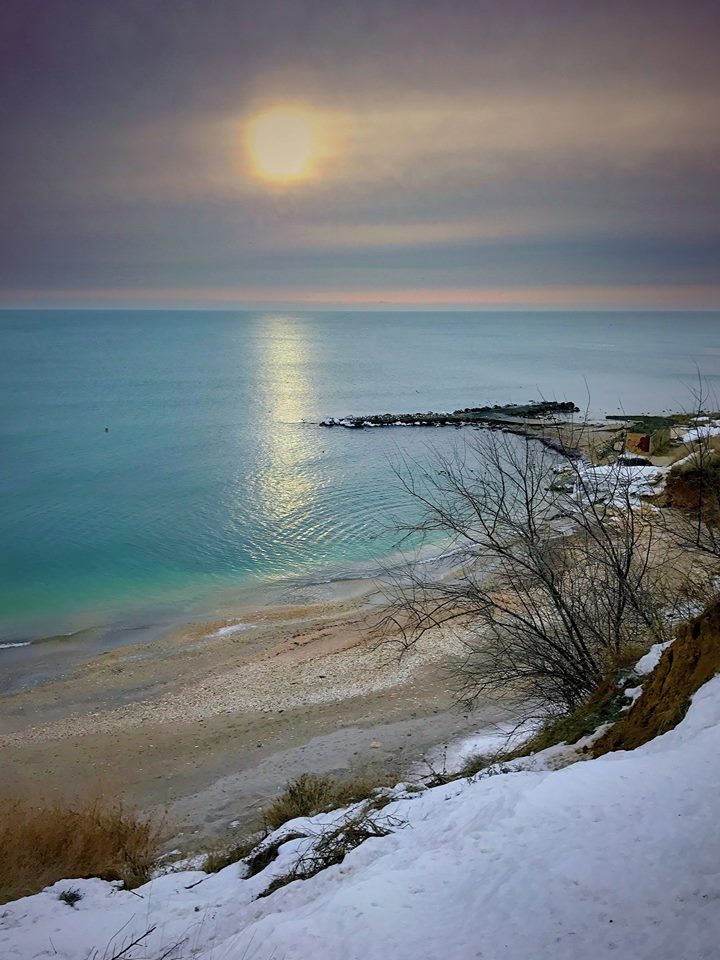 ”MIRCEA CEL BĂTRÂN” NATIONAL COLLEGE
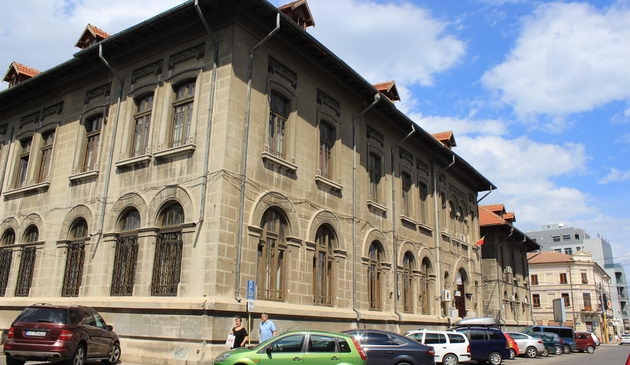 Founded in 1896 as a Boys Secondary School
1911 – becomes high school
1928 - Class ”E” (elite) School 
1996 - becomes a National College
2006 - granted the title of European School
Special results
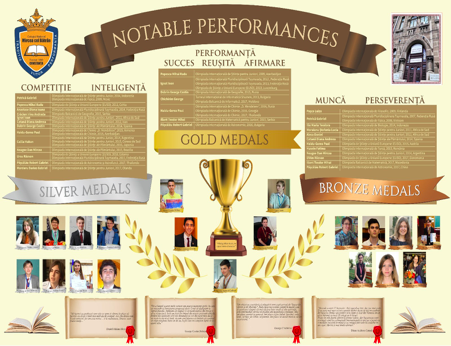 Famous Graduates
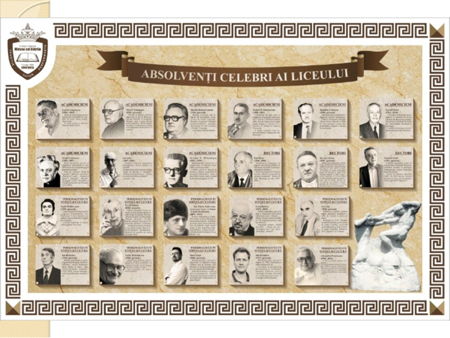 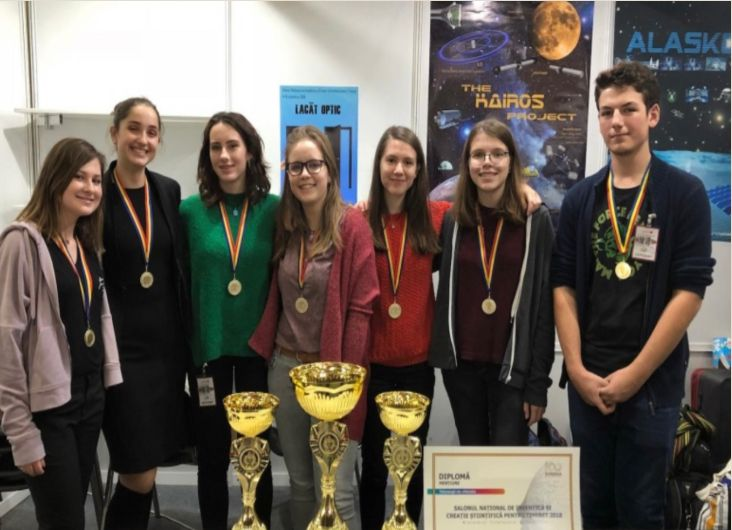 Extracurricular
 activities
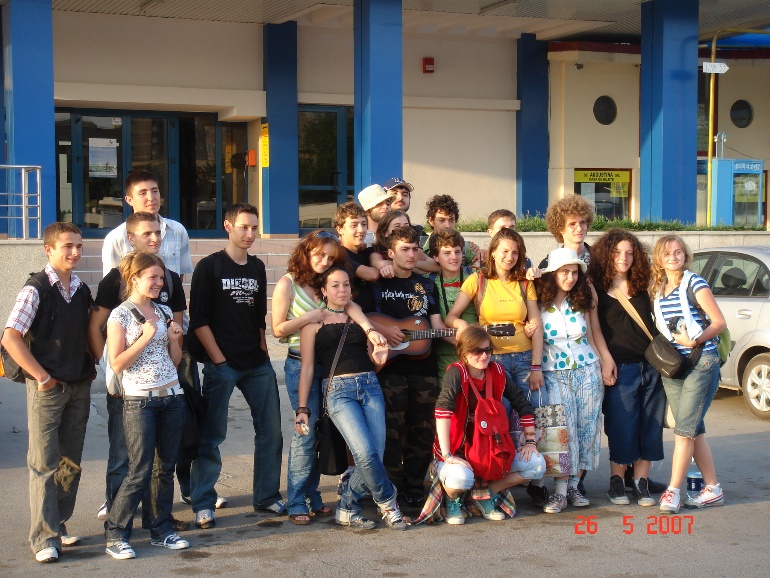 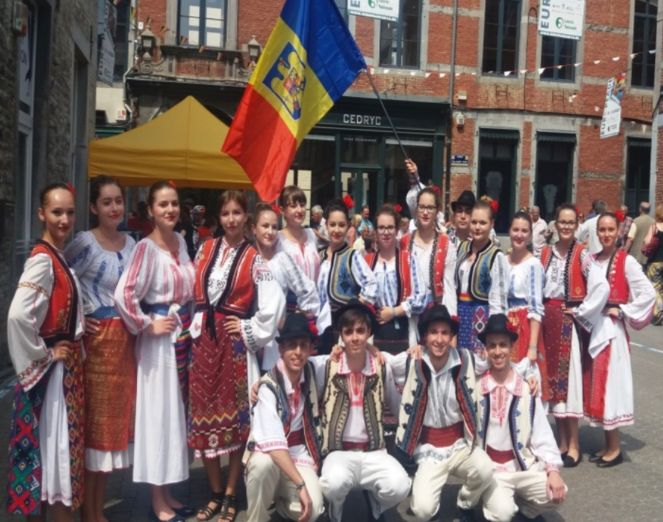 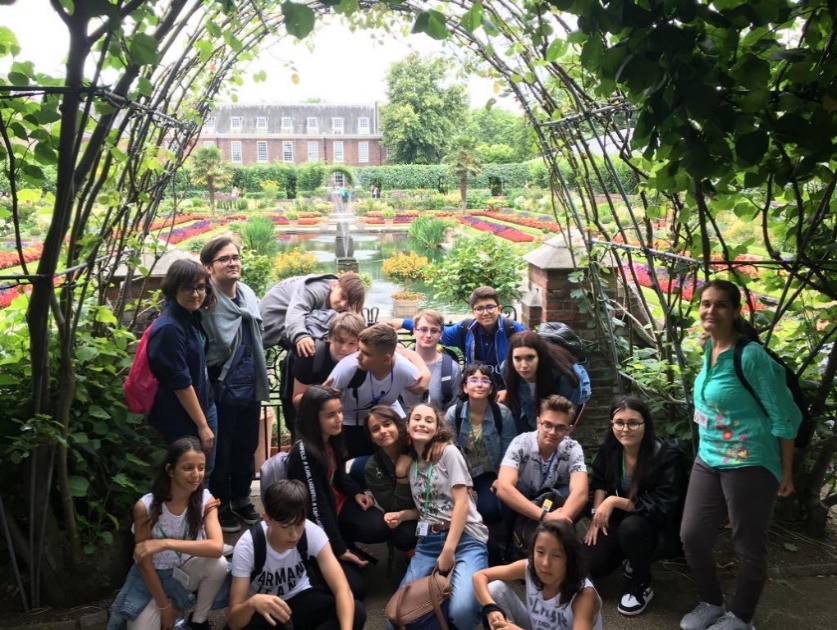 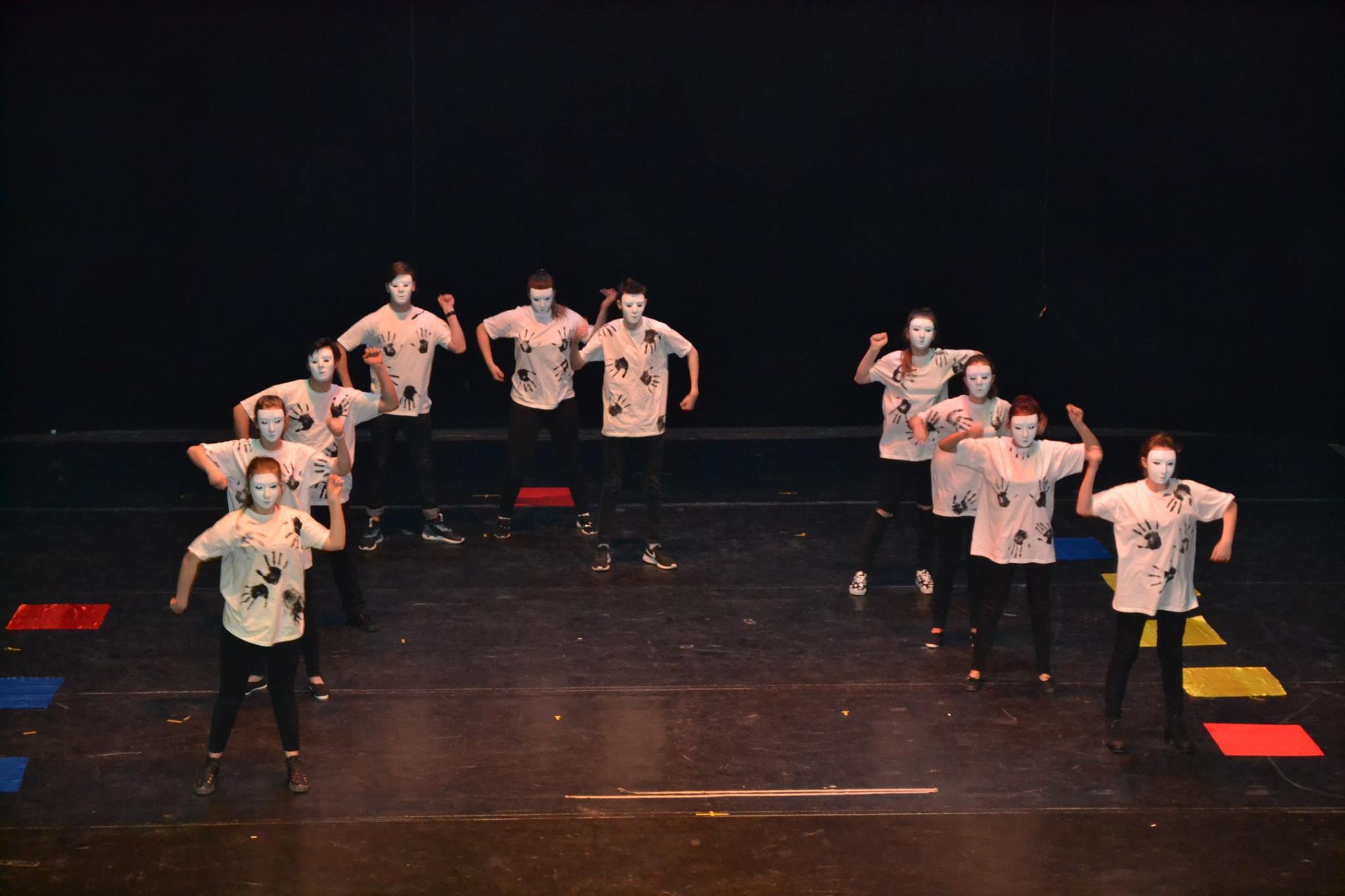 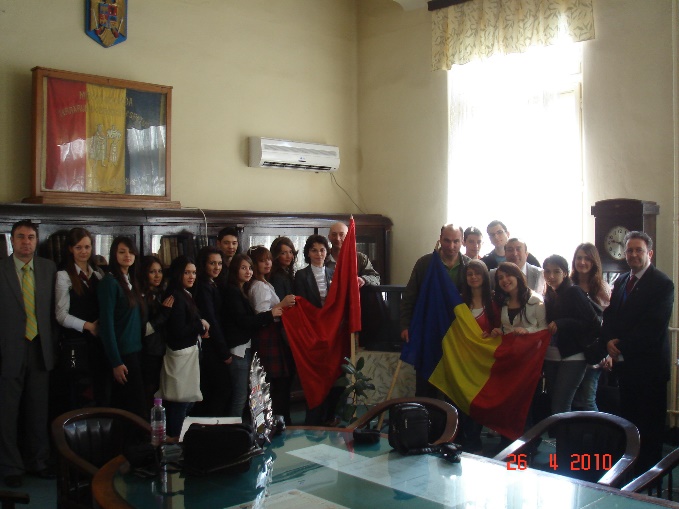 ROTARY HANDS ACROSS WATER - TEAM
Vasile Nicoara – PRINCIPALBianca Matei – English TeacherAdriana Popescu – Biology TeacherAndaluzia Arif – English Teacher
25 students 9th and 10th graders
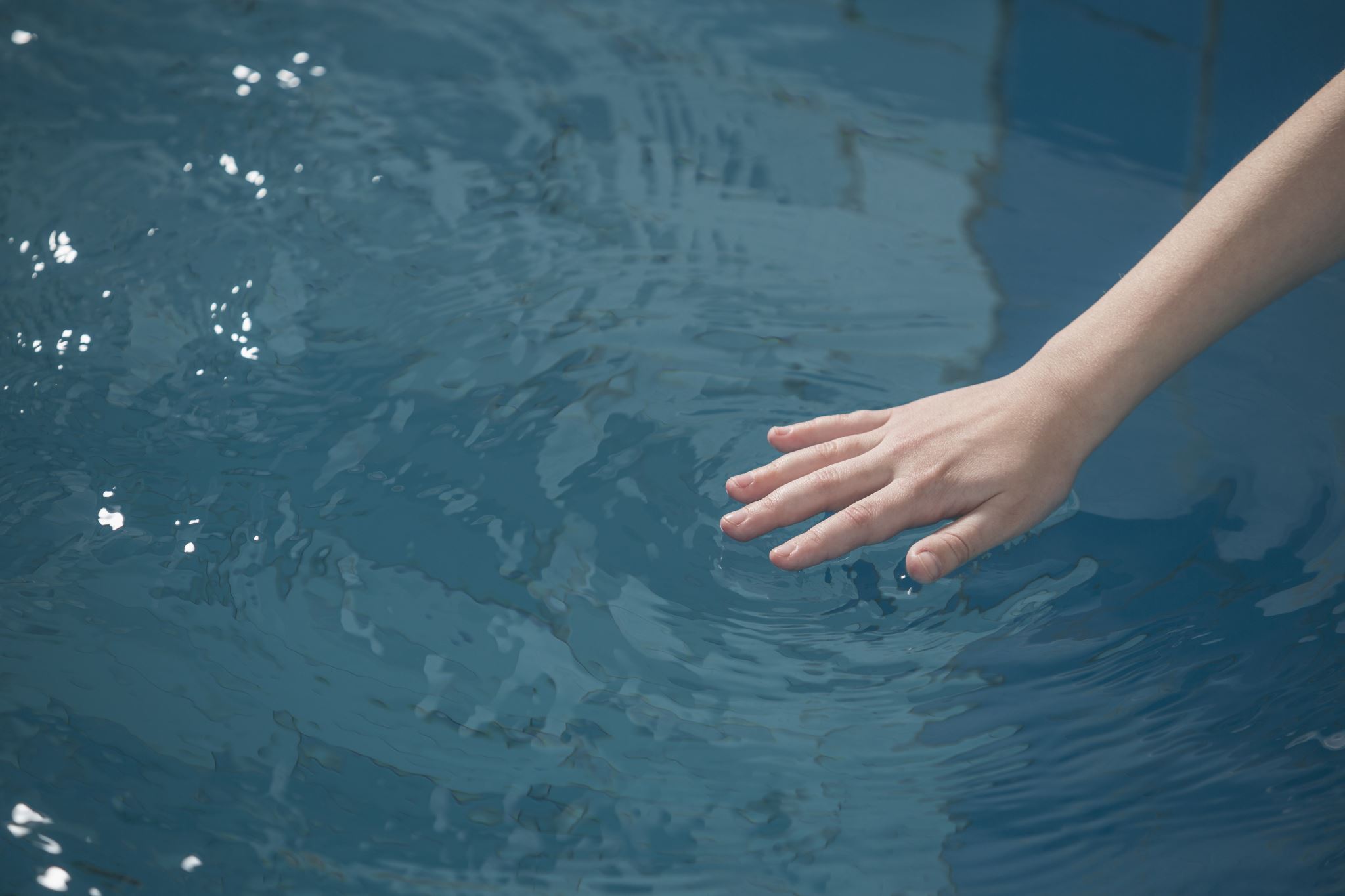 Thank you!